Xin GAOXiaodi HUANG
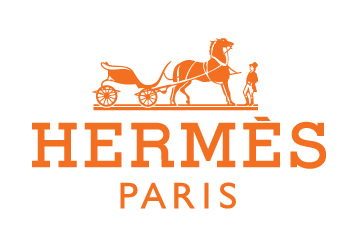 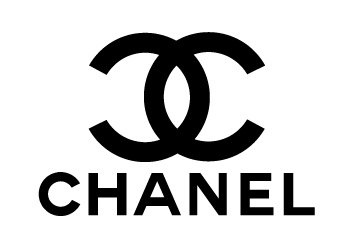 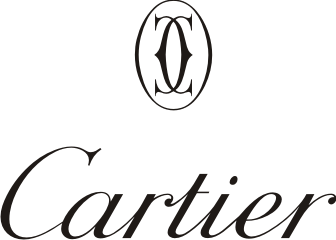 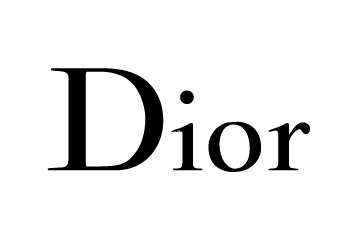 € 16,7 milliards
30%
À votre avis, que-ce que c’est le luxe?
Le Parfum
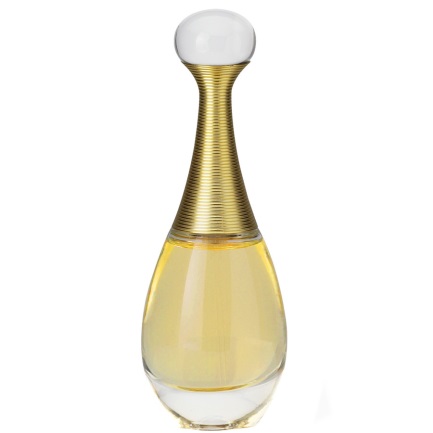 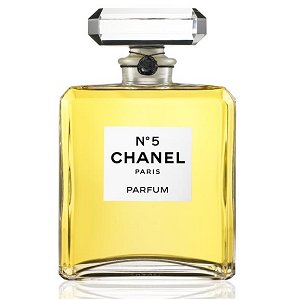 Dior
J’adore
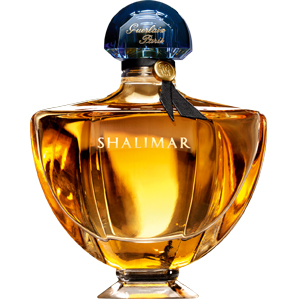 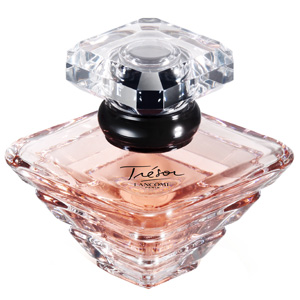 CHANEL
N°5
GUERLAIN
Shalimar
LANCOME
Trésor
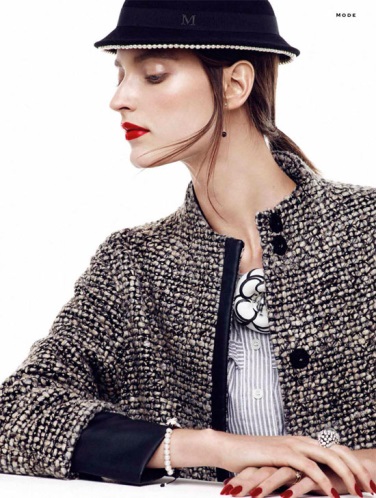 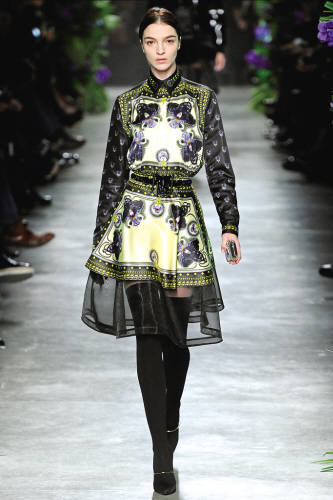 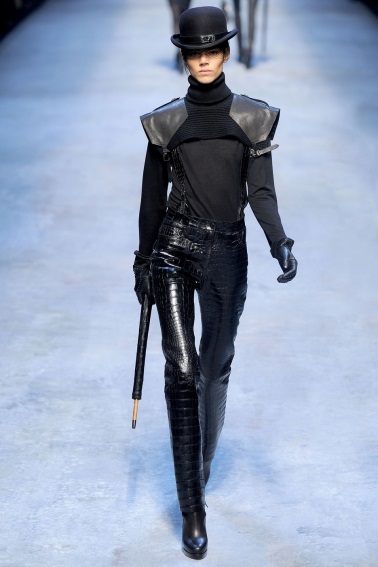 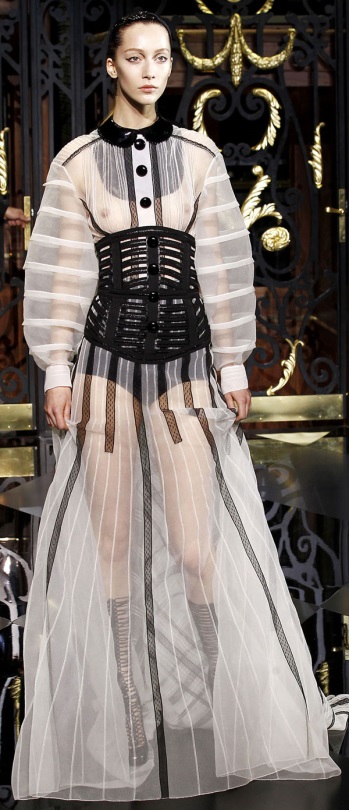 Chanel
Givenchy
Hermès
La Haute Couture
Louis
Vuitton
La Montre
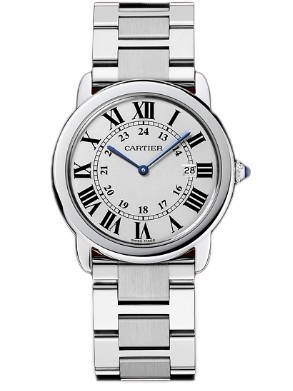 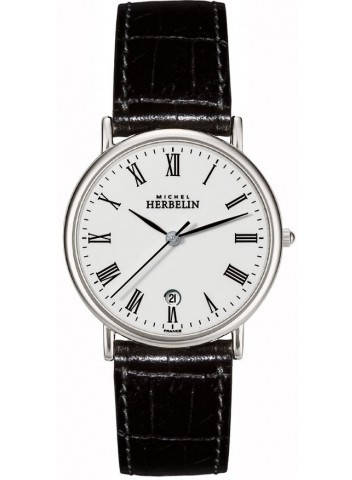 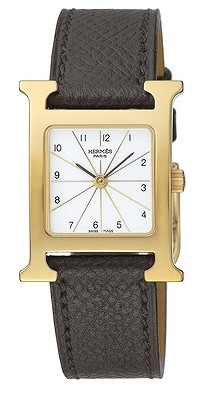 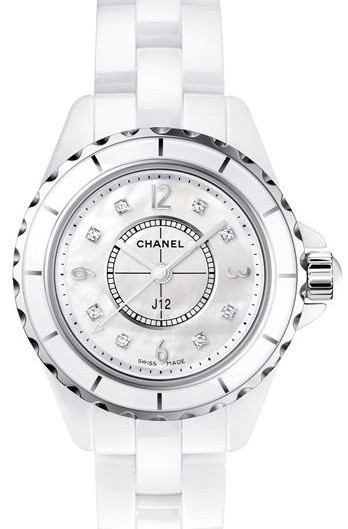 Cartier
Herbelin
Hermès
Chanel
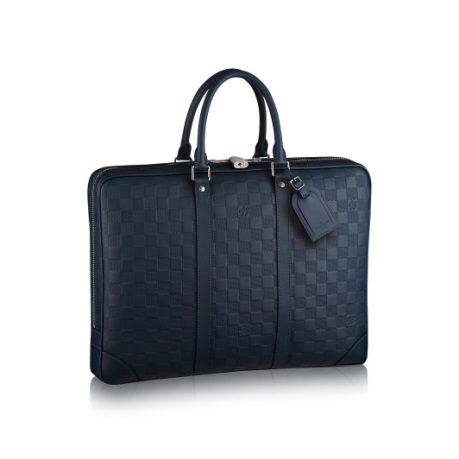 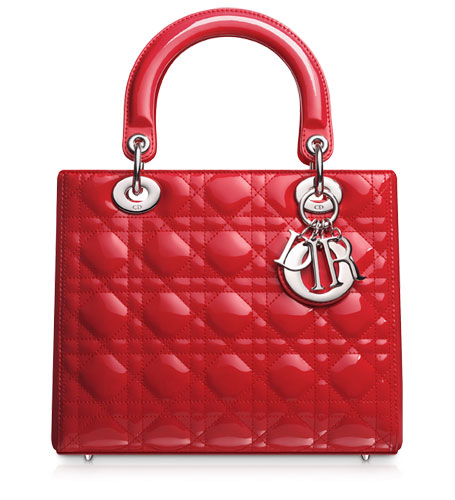 Louis Vuitton
Dior
Le Cuir
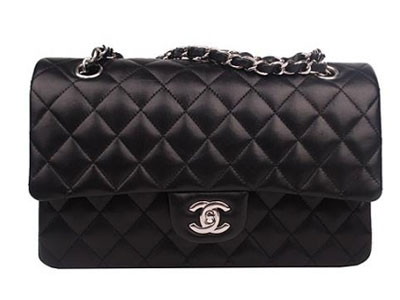 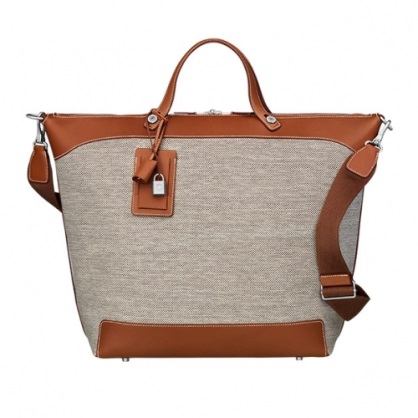 Chanel
Hermès
Le Bijou
Le cosmétique
Coco Chanel
Coco Chanel
Gabrielle Bonheur Chanel

Née: le 19 août 1883, à Saumur
Morte: le 10 janvier 1971, à Paris

Une créatrice de mode, modiste et grande couturière.
Coco Avant Chanel
Dans l’orphelinat, elle a appris la couture et mené une vie triste  pendant six années.
Coco Avant Chanel
Gabrielle devient « Coco »
Elle a chanté Qui qu’a vu Coco dans l’Trocadéro? dans un café.
Coco Avant Chanel
Elle est tombée en amour avec Etienne Balsan, un riche officier. Elle a commencé sa première boutique de chapeaux dans l’avenue Cambon en 1910.
Chanel  N°5
En 1921, Chanel a créé le parfum Chanel N°5.
5 est dit être son numéro de la chance.
En 1953, qu’il était demandé à Marilyn Monroe ce qu’elle portait au lit, elle répondit: why, Chanel No.5 of course.
Coco Avant Chanel
Avant la Seconde Guerre, elle a déjà réussi sur la haute couture.
« Je ne fais pas la monde, je suis la mode. »
Chanel aujourd’hui
Il est né le 10 septembre 1933. En 1983, il devient le chef concepteur de Chanel,  et après  il fait Chanel devenir l’une des marques de modes les plus rentables du monde.
Cartier
La fondation: 1847 , Louis-François Cartier , Paris

La société mère : Richemont

Les affaires : la montre , le bijou,

L’histoire de développement:
1899 , Alfred,  rue de la Paix 13
1902 , Edward VII , le fournisseur royale britannique
            “Joaillier des rois, roi des joailliers   ’’
 , AlbertoSantos-Dumont (un pilote), 
            montre bracelet 手表(montre de poche怀表),
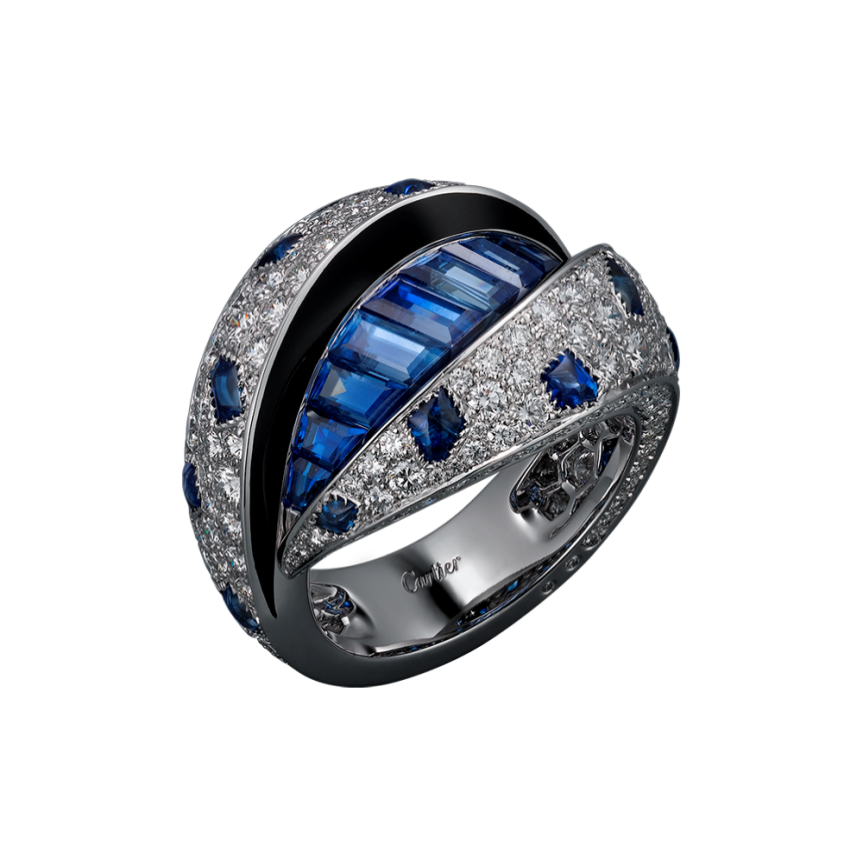 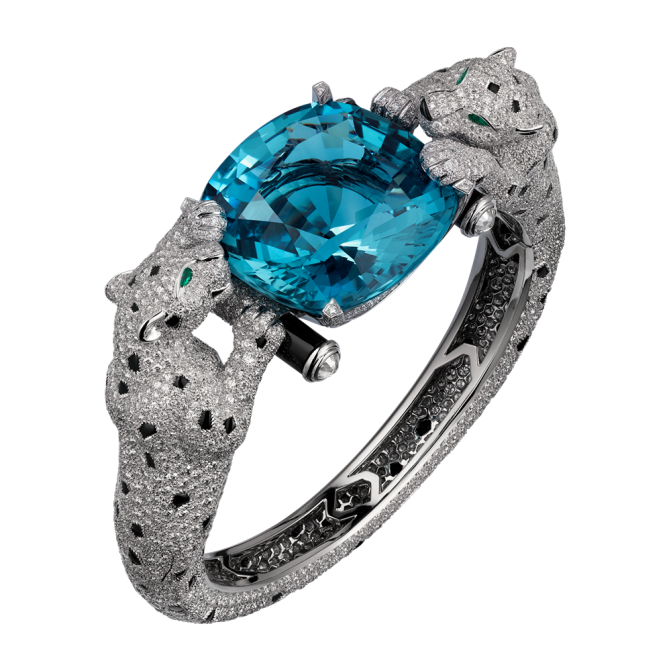 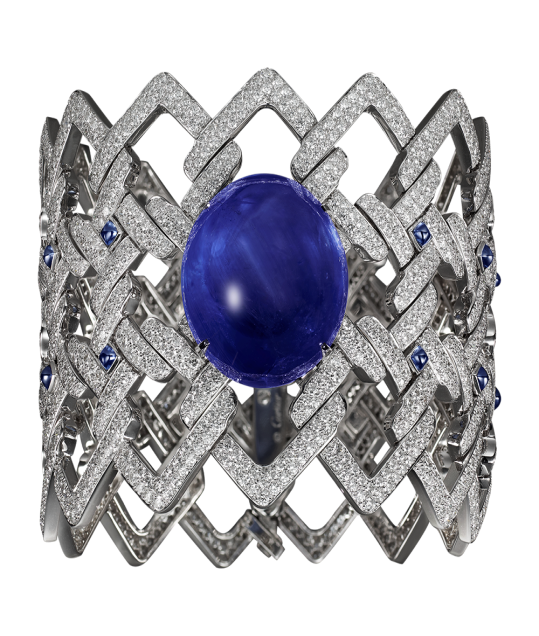 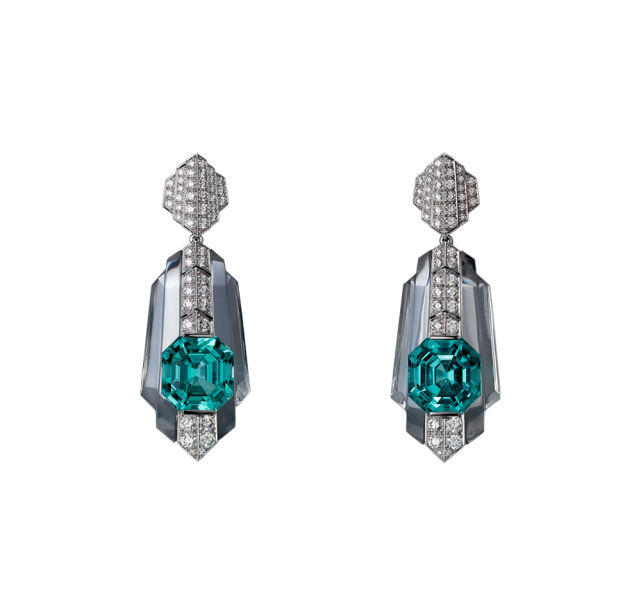 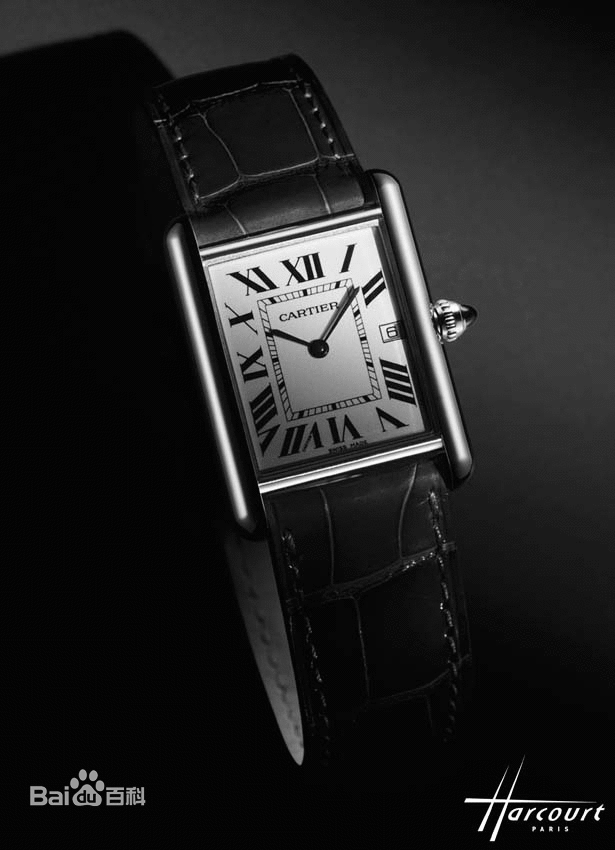 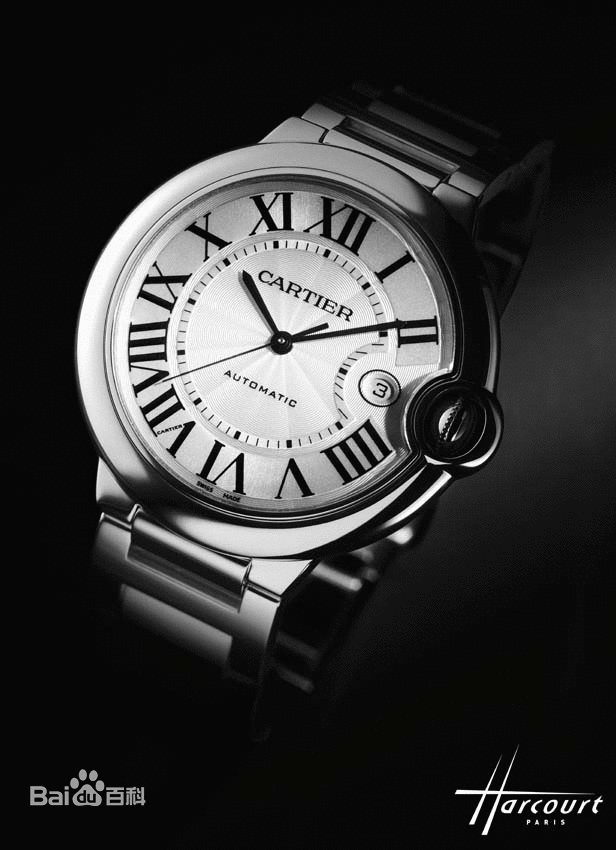 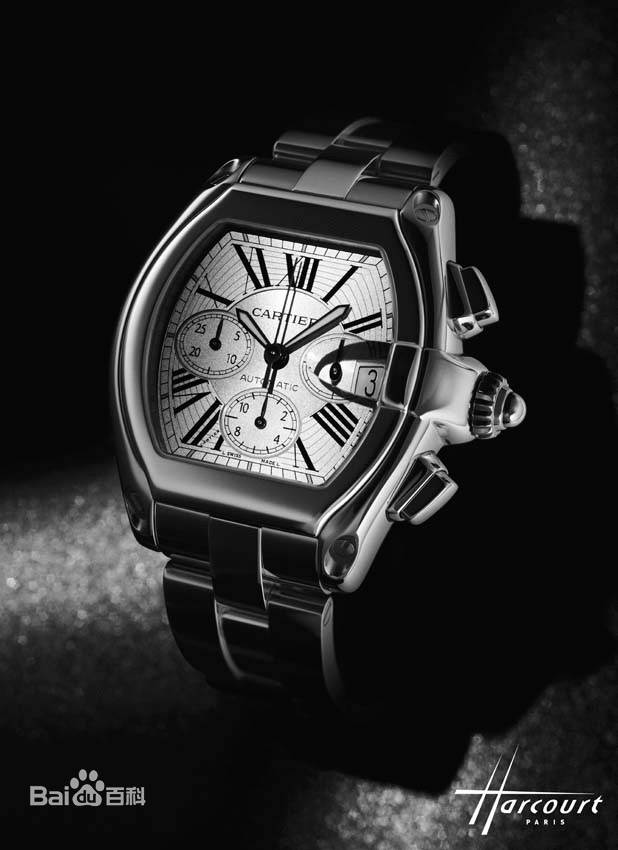 totem
le jaguar (la panthère  d‘Amérique )
le mystère et élégance
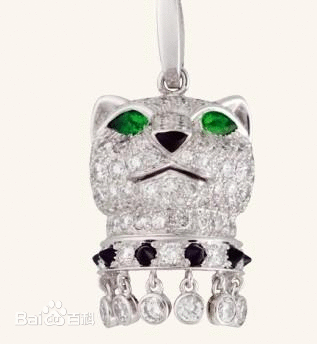 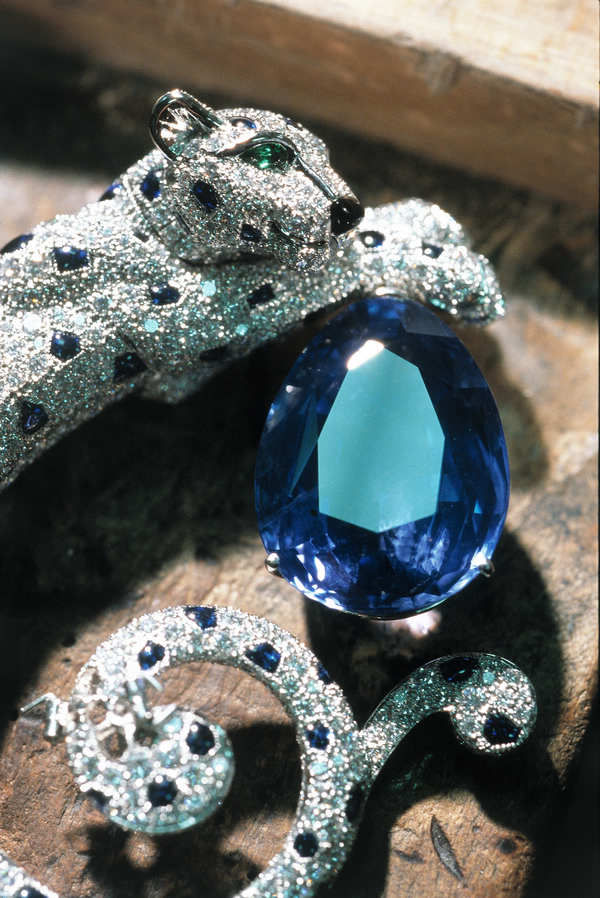 Wallis Simpson (温莎夫人)
Une broche

Un saphir(150 carat)
Le film  < W.E >

Wallis Simpson et Edward VIII
Une statut social très bas L’anglicanisme , la famille , Le gouvernement …..

Abdiquer la couronne!!!

Pas de sacrifice pour l'amour
Le jugement de Paris (不爱江山爱美人)